Эффективность деятельности медицинских организаций
ВЗД заместителя министра
здравоохранения Иркутской области
В.И. Погорелов
В 2018 году в реализации Территориальной программы принимают участие 172 медицинские организации, из них 148 медицинских организаций участвуют в Территориальной программе обязательного медицинского страхования, из которых 40 негосударственных медицинских организаций.
Для 75 медицинских организаций, оказывающих круглосуточную специализированную медицинскую помощь, предусмотрено 440 841 случаев госпитализации.
Исполнение ТПОМС за 7 месяцев 2018 года
Медицинские организации, перевыполнившие план по круглосуточной медицинской помощи за 7 месяцев
Медицинские организации, перевыполнившие план по дневному стационару за 7 месяцев
[Speaker Notes: ОГАУЗ Ангарский перинатальный центр выходил с предложениями на комиссию, предложениям было отказано в связи с балансированностью натуральных и финансовых объемов. Практически 80 % случаев госпитализации это медикаментозный аборт.]
Медицинские организации, не выполнившие план обращений по поводу заболевания за 7 месяцев
[Speaker Notes: ОГАУЗ Ангарский перинатальный центр выходил с предложениями на комиссию, предложениям было отказано в связи с балансированностью натуральных и финансовых объемов. Практически 80 % случаев госпитализации это медикаментозный аборт.]
Медицинские организации, не выполнившие план посещений с профилактическими и иными целями за 7 месяцев
Медицинские организации, не выполнившие план посещений в неотложной форме за 7 месяцев
*Письмо Минздрава России от 13.12.2017             № 11-7/10/2-8616
[Speaker Notes: Здесь нет Иркутская, Ангарска, Братска, Шелехова, Усолья – у них недостаток терапевтических коек]
*Данные мониторинга с портала http://medinfo.miac-io.ru
[Speaker Notes: Это молодцы! Последние 2 скорее всего неправильно данные заполнили.]
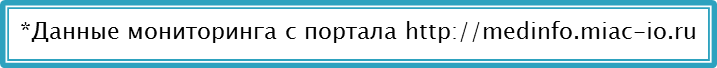 [Speaker Notes: Это плохиши! – ругать!!!!!!]
СПАСИБО ЗА ВНИМАНИЕ!